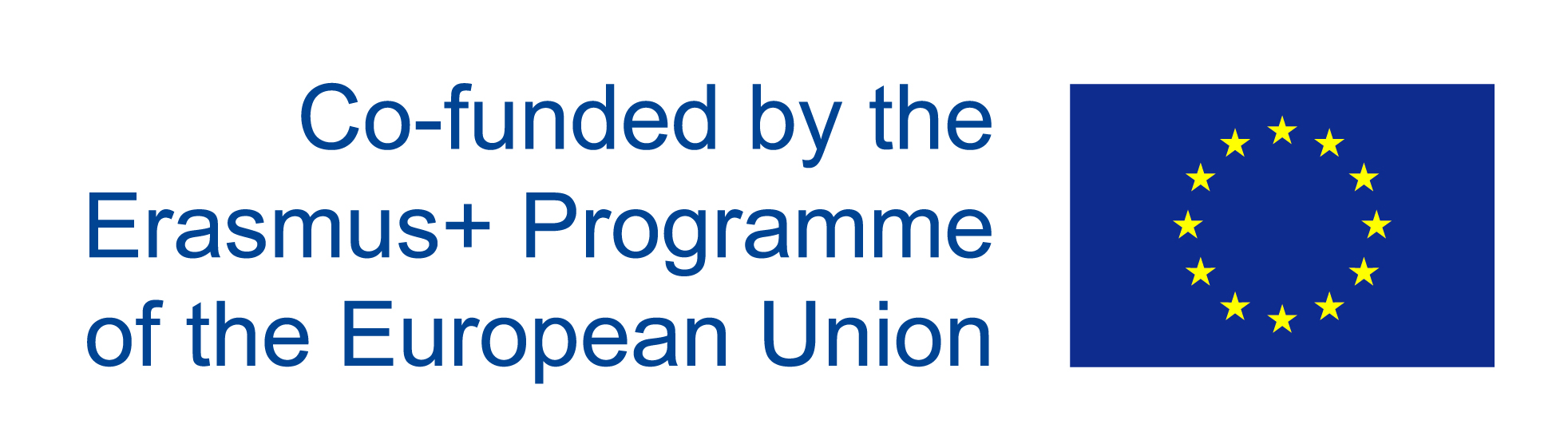 SMARTEL Project Activities
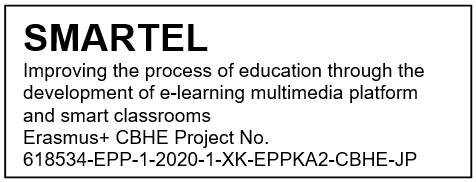 Sinisa Ilic - coordinator
Aims and Objectives of the project
The overall objective of the project is to improve the teaching process at the Region 1 countries’ HEIs with a special emphasis on enabling the accessibility of the teaching process particularly for students from vulnerable groups, for students from geographically and economically isolated areas and for other students that do not belong to the group of students with a special needs.
The specific objectives of this project include:
- realization of modern multimedia learning platforms,
- creating e-content for multimedia platforms,
- equipping the classrooms with modern ICT technology for teaching (smart classroom),
- developing new pedagogical approaches based on application of ICT technologies,
- training of teaching and technical staff to maintain and further develop learning platforms.
Each Partner country’s HEI would implement a state of the art multimedia learning platform and smart classroom. The realization of a multimedia learning platform for learning would include:
- availability of teaching material in electronic form and electronic library,
- video presentation of teaching and laboratory exercises,
- live-streaming of significant university scientific and educational events,
- integration of text, table, chart, image, sound, animation, hypertext, interactive content and complete software tools,
- student participation in lecturing and lab exercises from any location and at any time,
- teaching content adapted for disabled students (subtitling and speech synthesis).
Aims and Objectives of the project
A smart classroom for teaching would mean:
- a modern equipped classroom with modern technologies applied in e-education: smart educational environments, Internet intelligent devices, a virtual learning environment, virtual reality technologies, mobile technologies, etc.,
- the possibility of interactive participation of students in the realization of classes,
- the ability to attend classes for students with special needs (subtitling and speech synthesis),
- individual adaptation of teaching content to students,
- Networking a smart classroom with other higher education institutions in the world.

The hardware equipment that would be implemented in a smart classroom would include: networked computers (tablets, notebooks, ...), wired and wireless network infrastructure, projector, interactive board, airliner board, audio equipment (microphones, speakers, headphones), TV device and DVD player, cameras, VR glasses, videoconferencing equipment, etc. For all stated HEI branches (in Kosovo*, Montenegro and B&H) the broadband internet is accessible for a cheap price. The equipment in the classroom would allow streaming lectures on the multimedia platform. Each HEI would define the concept of their smart classroom in accordance with their needs and in accordance with already existing e-learning platforms. A smart classroom would be equipped with a classroom management software that allows interaction between teachers and students during teaching and student supervision by teachers. Generally, the role of a smart classroom can be divided into two.
Aims and Objectives of the project
The first role is its use for teaching by using teaching methods based on modern ICT for students already located in the classroom.

The second role is to provide virtual participation in the teaching process for students who are not directly in the same classroom as a teacher. Namely, students (from home or in remote unit classrooms) can use the streaming to attend the teaching, and through classroom management software can interactively participate in teaching in the same manner as students who are located in classroom with a professor. Depending on the interests of teachers and students of the HEI that uses a smart classroom, the teaching process from a single HEI can also be distributed to students belonging to a partner’s HEI.

These goals will be realized with the support of experts from EU partner institutions that will provide teaching and professional support in the realization of project activities. Also, the knowledge of academic staff from Partner countries’ HEIs will be exploited. Necessary equipment for the realization of the aforementioned goals will be procured from the budget of the project envisaged for this purpose
Working Packages
WP1 – PREPARATION Analyses and study visits
WP Leader – CESIE
Special attention will be paid to the applications that will help vulnerable groups (people with disability and with economic and geographical obstacles) to attend lectures in an appropriate way for them
WP2 – DEVELOPMENT Models Design
X   X
WP Leader – University of Malta
The quality of proposed models after the workshop along with the Teaching methodology developed will be verified by external expert who will evaluate that proposed solutions and methodology are feasible to be implemented, to result in achieving the project aims and goals and to be sustainable
WP3 – DEVELOPMENT Infrastructure development
WP Leader – University of Ljubljana
The distance learning platforms and smart labs initially configured and set-up will have to be maintained, upgraded and administered by system administrators. During the life-time of the new platform the users of the system should be maintained and several profiles created: students, teachers, associates, etc.
WP4 – DEVELOPMENT Implementation and teaching process
WP Leader – University of Montenegro
After the successful training the trained teachers will start to create the online learning material, prepare the lab exercises for smart labs, capture digital lecturing content, etc. firstly for project target groups (students with disability and economic and geographical obstacles) and then for the other students. The learning material could not be prepared in the short time frame (couple of months) but during the time gradually. Some teaching material will be prepared jointly with the partners from a business where a real case examples will be created.
WP5 – QUALITY PLAN Project Quality control and monitoring
WP Leader – Universidad Politécnica de Madrid
In this WP it is very important to address different aspects of quality assurance in this project: 
Processes and activities during the project realization, and after as part of the project sustainability;
Quality of outcomes;
Stakeholders and user’s satisfaction of developed project results;
Quality of management and quality of financial management.
WP6 – DISSEMINATION & EXPLOITATION Dissemination
WP Leader – International Business College Mitrovica
Work package 6 (WP6) is focused on two types of activities: promotion of the project and its results and raising awareness of society, governmental and non-governmental bodies and other organizations about the potential benefits of the project results. 
Within WP6, special attention will be paid to promoting the development of new teaching pedagogical approaches, multimedia online learning platforms and their implementation on benefit to target group – students with disability, economic and geographical obstacles. Visits to high schools in the country will be organised in order to promote the developed teaching methods, multimedia online learning platforms and smart labs to potential students especially in isolated areas. Promotions will be held by teachers and students. Visits to higher education institutions will be captured and displayed on the website of the project.
WP7 – DISSEMINATION & EXPLOITATION Exploitations of results
WP Leader – University of Mostar
In the first year, a SC project sustainability plan will be developed. The plan will include academic and financial sustainability of the project. Academic sustainability will be achieved by establishing procedures and recommendations for permanent improvement of the developed teaching methods. Financial sustainability will be achieved through cooperation with governmental and non-governmental institutions, as well as with companies that are interested in information technology that are interested in improving the teaching process using modern ICT.
In the second year of the project, the signing of a memorandum on long-term cooperation between Partner countries HEIs and business enterprises, state bodies and social associations, NGOs, and other.
In the third year of the project, a partner network of institutions will be formed by the institutions participating in the project consortium and other HEIs, IT companies, institutes and other institutions. The main goal of the formed network is to exchange experiences in improving the education process using modern ICT and smart technologies.
dissemination: link to social media pages, testimonies and video clips
insert short info on the project on institutions websites (with the link to the project website)
WP8 – MANAGEMENT Project management
WP Leader – UPKM
The major decision-making body of the project will be the Steering Committee (SC).  Steering committee will consist of one of most experienced representative of each EU and Partner countries institution in management.
The SC and Project Management Board (PMB) will make organisational and operative decisions. PMB will coordinate day-to-day management with local managers. In this way it will be possible to achieve appropriate balance between delegation of responsibilities and maintaining overall control of project staff performance. It is obvious that management of the project will have matrix organisational structure appropriate for the effective and efficient management. 
PMB will meet four times a year, while SC will meet twice a year. Between "live" meetings, online meetings will be held whenever necessary.
Indicators of progress of the wider objective
Indicators of progress of the specific objective/s
THANK YOU FOR YOUR ATTENTION